The Giving Code & The Giving journey
Insights on New Philanthropy
Presentation for the SVPI Conference
April 27th, 2018 - Chicago
[Speaker Notes: Use headers to tell the story: active 
Economic growth in SV to Explosive Economic Growth in SV

Just read headers and know what the deck is about

OR if the picture makes the point no header]
Agenda
Who is in the room? (SVP members, nonprofits, leaders/staff)
What questions do you have about new donors?
Presentation on Giving Code data & discussion
Presentation on Giving Journey data & discussion 
Conversation and report back
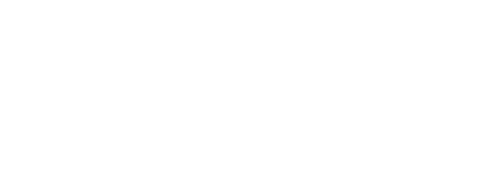 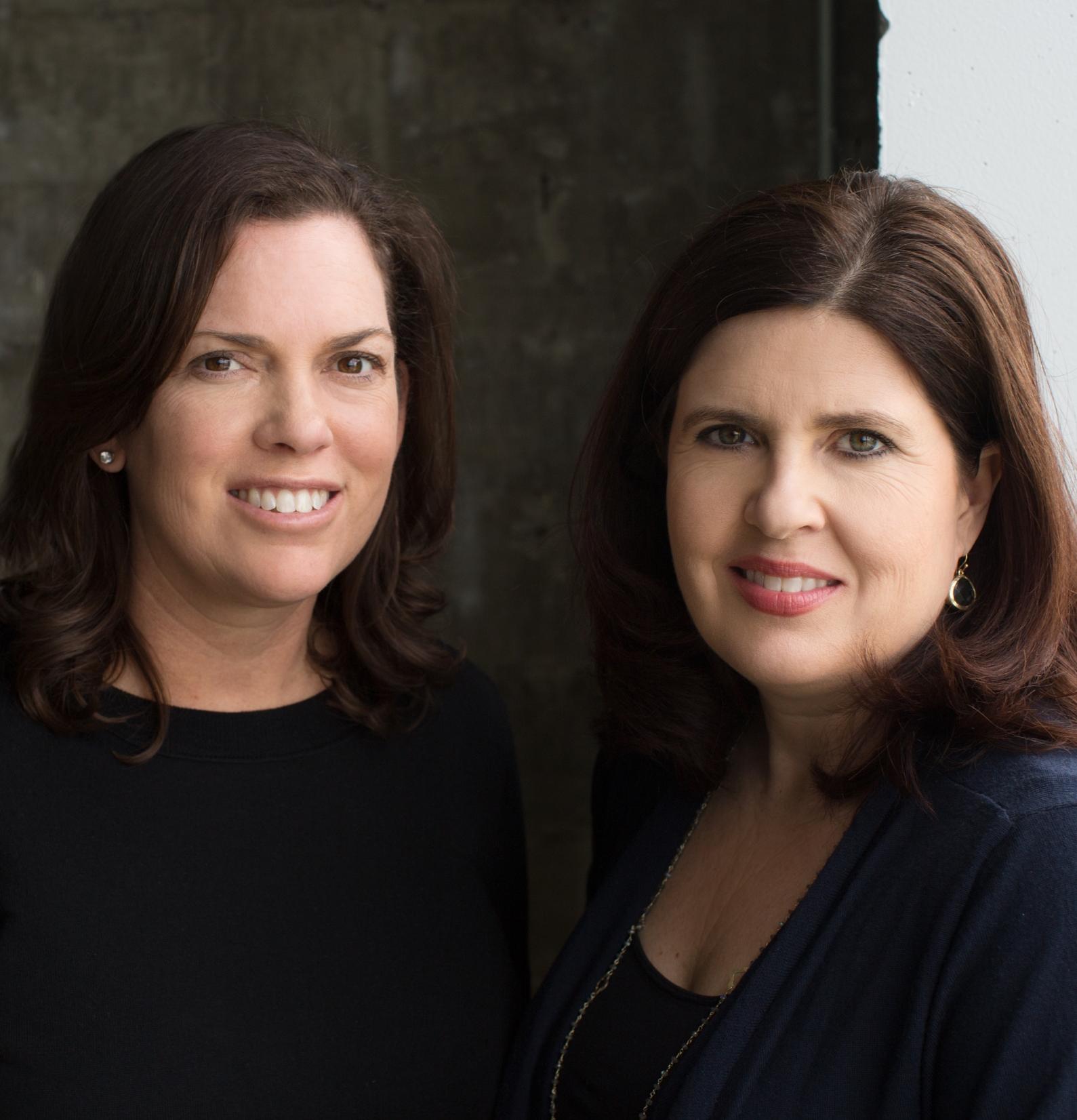 About Us
Co-founders of Open Impact 
We partner with exceptional leaders to envision, design, and accelerate the work of social change.
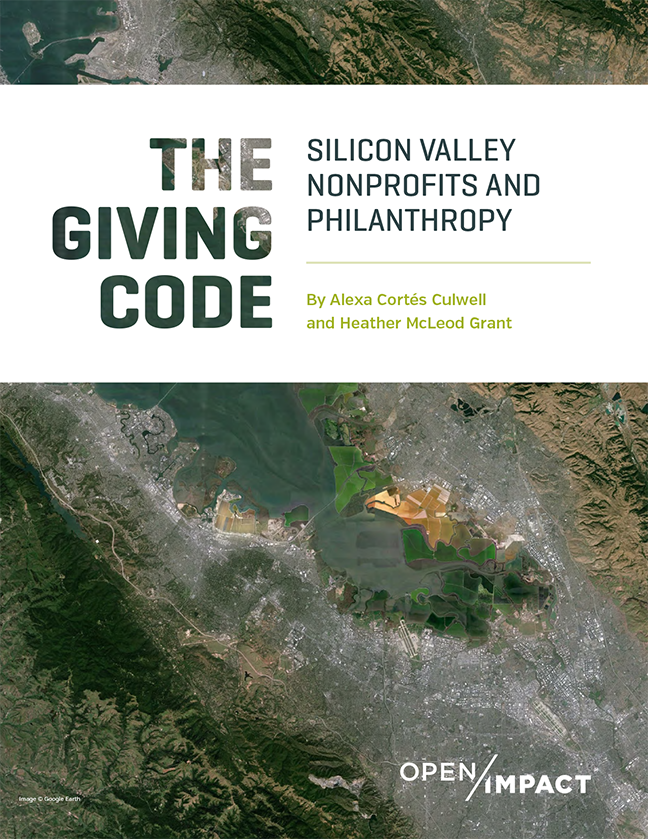 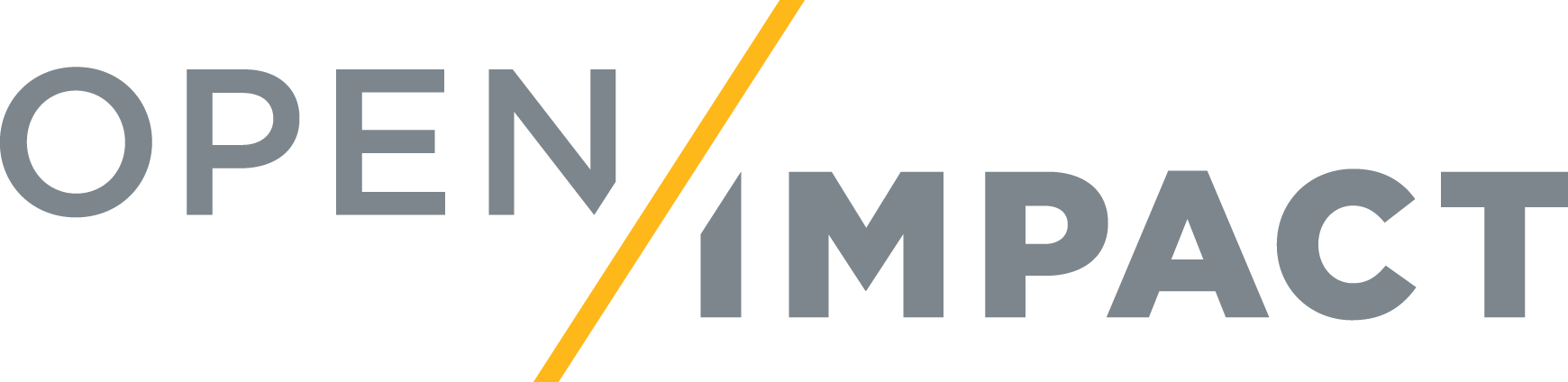 [Speaker Notes: We both live and work in Silicon Valley:
Social Impact Advisors
Work with both nonprofits and funders
Raising our kids and families here
Deeply involved in the community as volunteers, donors, etc.]
You can Download both Reports online
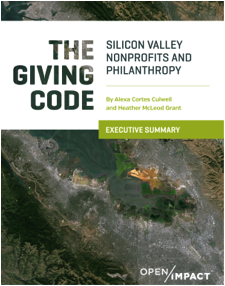 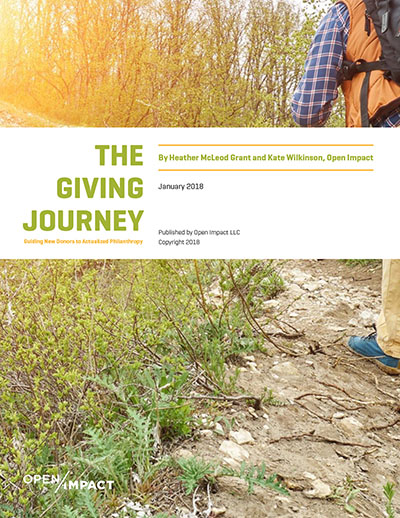 www.openimpact.io/giving-code
4
Silicon valley PHILANTHROPY has lessons for others
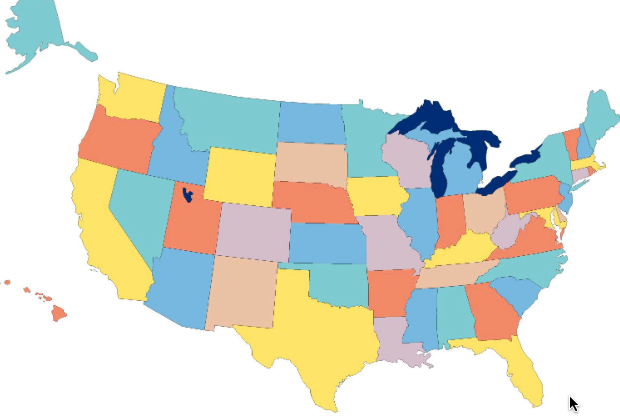 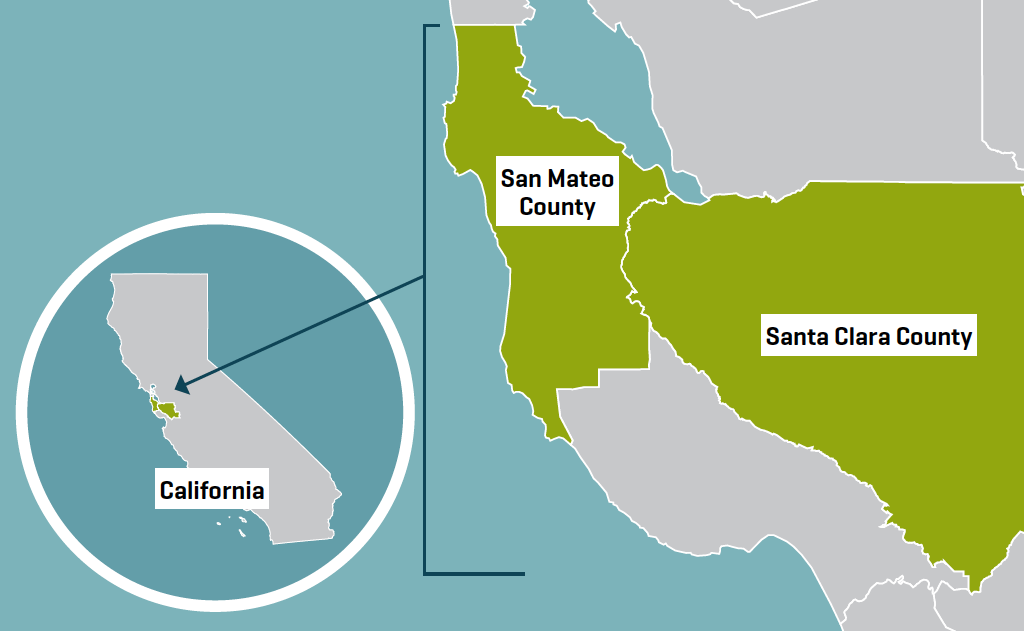 Our region of study
5
[Speaker Notes: local government ecosystem is highly fragmented;
60 municipalities (towns, cities, unincorporated areas)
55 separate school districts]
WHAT IS HAPPENING WITH NEW / Silicon valley PHILANTHROPY?
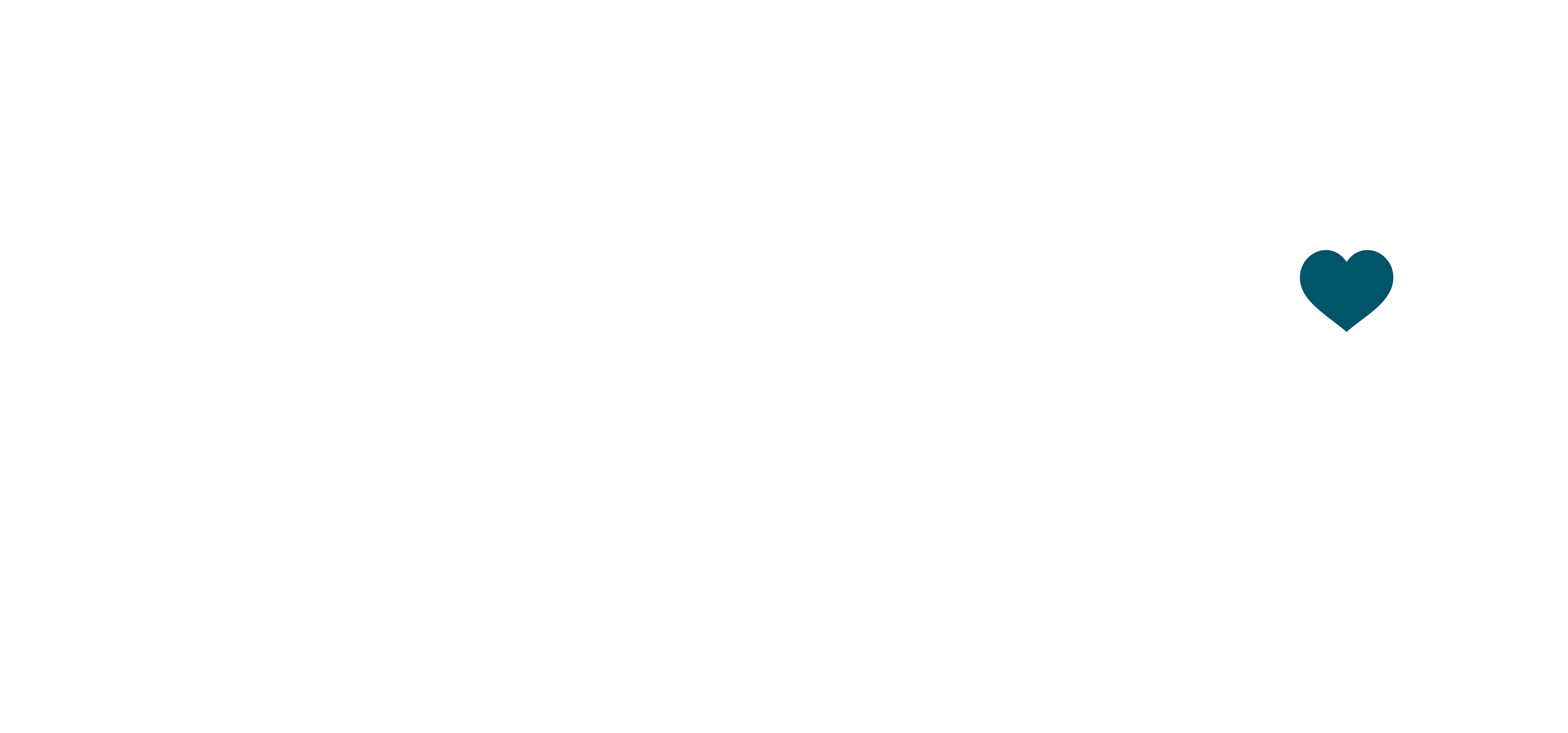 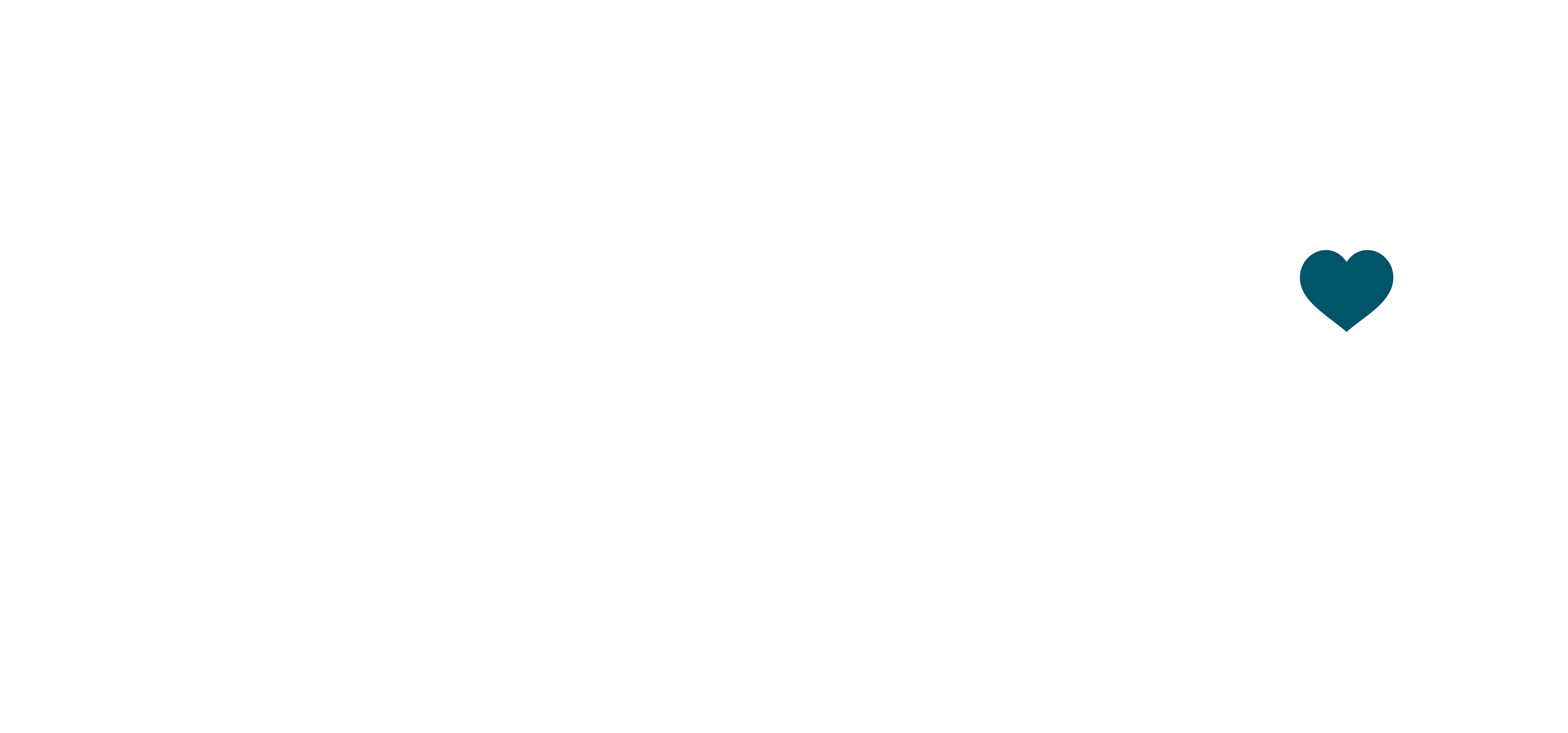 DEMAND SIDE (nonprofits)
SUPPLY SIDE (philanthropic funding)
How can these two groups leverage their collective strengths to meet community challenges? 

How can we help the social capital market work better?
6
[Speaker Notes: How many community-based organizations operating in Silicon Valley, what issues are they addressing and what are their needs?
Are local CBOs struggling to meet demand, and if so why?
How much new wealth is being created and how much is being channeled toward philanthropy?
Within SV philanthropy where is the money going, and how much is being directed to local organizations and issues? 
What are the motivations and barriers to giving overall, and specifically to giving locally?
Caveats:
There is no aggregated or streamlined data in our sector – we had to cobble together data from a variety of sources, often with varying timelines, levels of analysis, and was often self-reported. 
Some of it was apples to oranges and we had to figure out how to create analogous comparisons across different data sets.
Some organizations were able to provide complete data sets while others could only share aggregated high level numbers.]
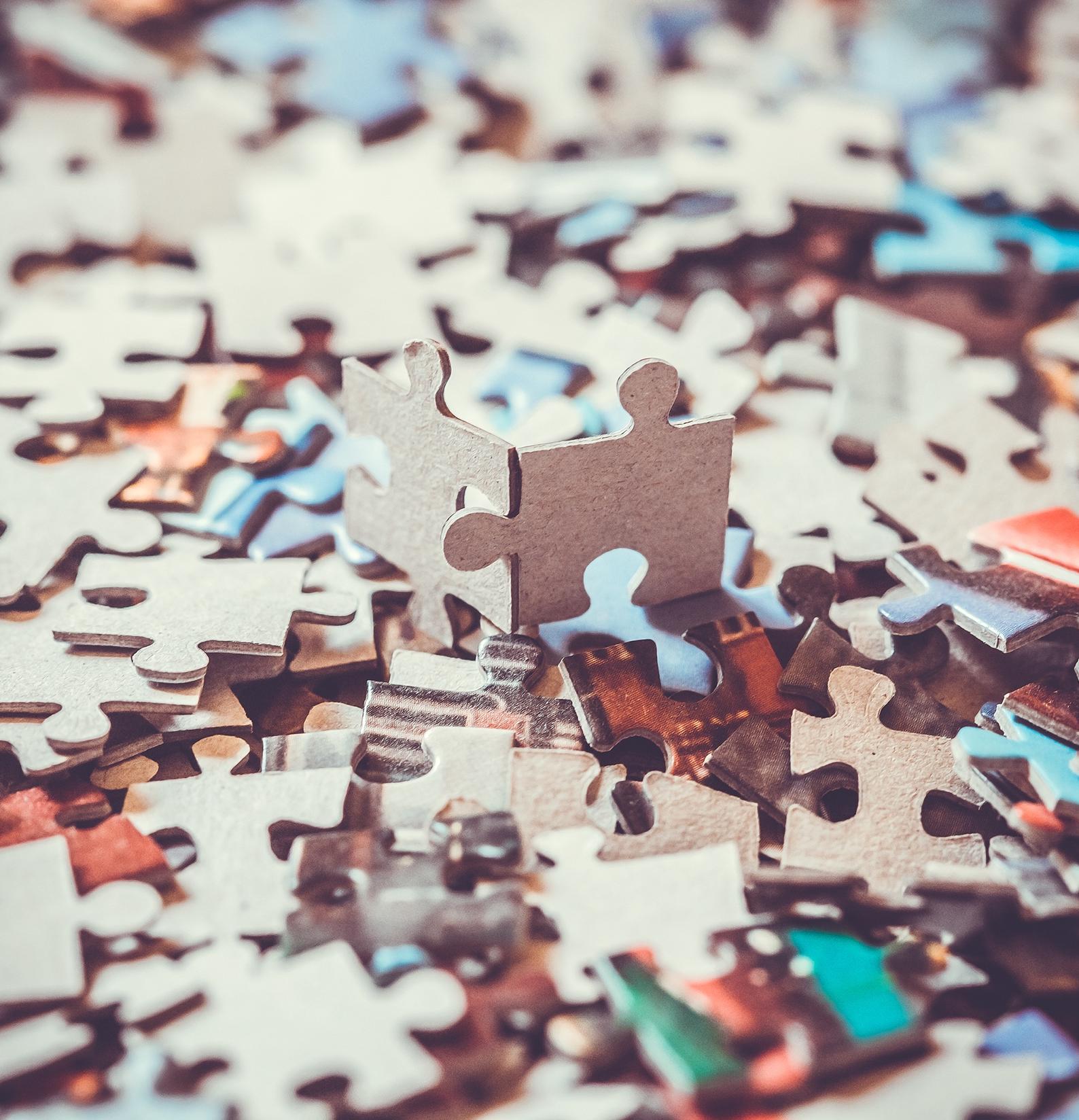 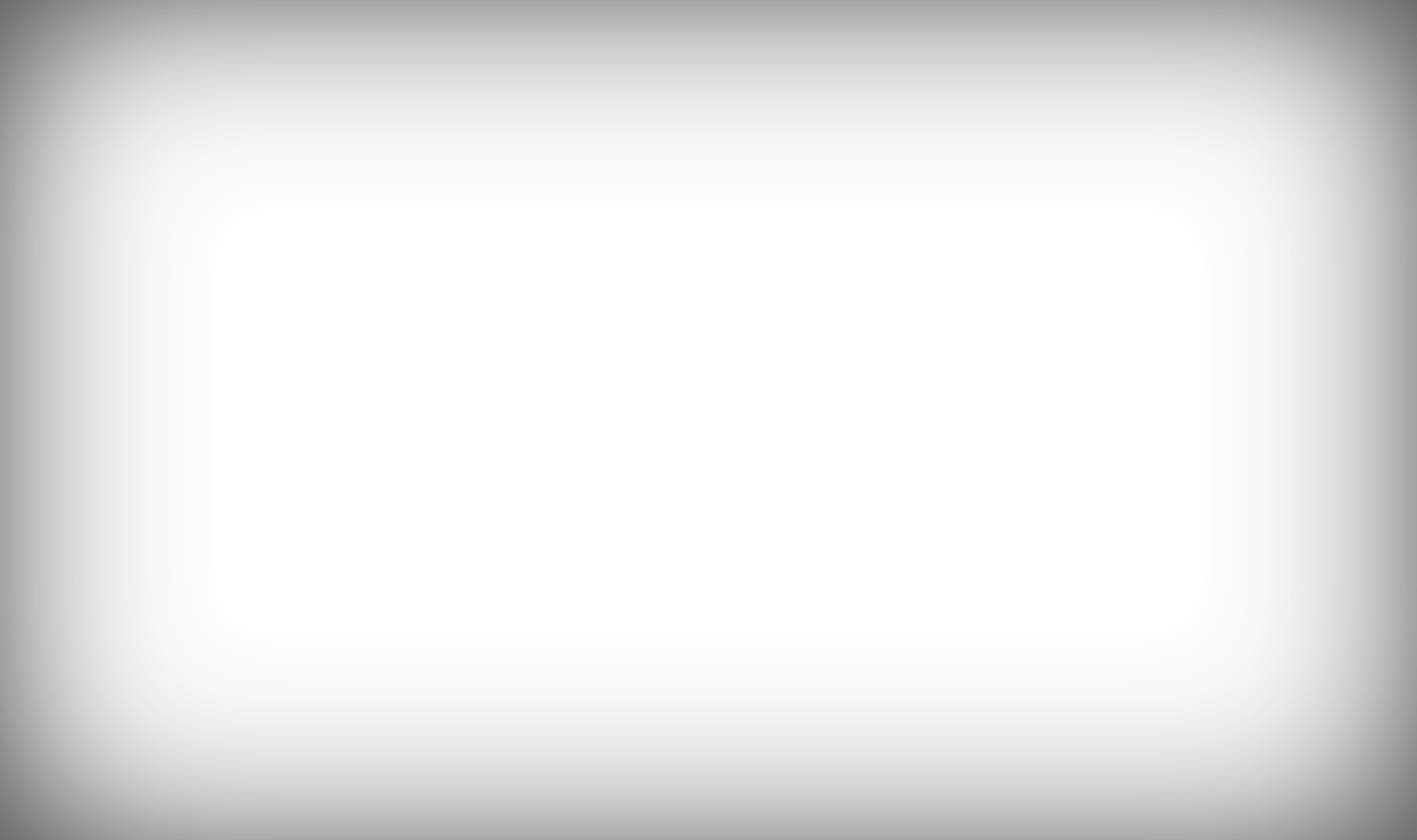 We gathered lots of data thanks to 13 partners
QUANTITATIVE
EXISTING
Local foundations
Nonprofit Finance Fund
Foundation Center
NEW
Nonprofit survey
Donor Advised Funds
QUALITATIVE
300 stakeholders conversations
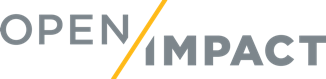 7
Economic Growth in Silicon Valley
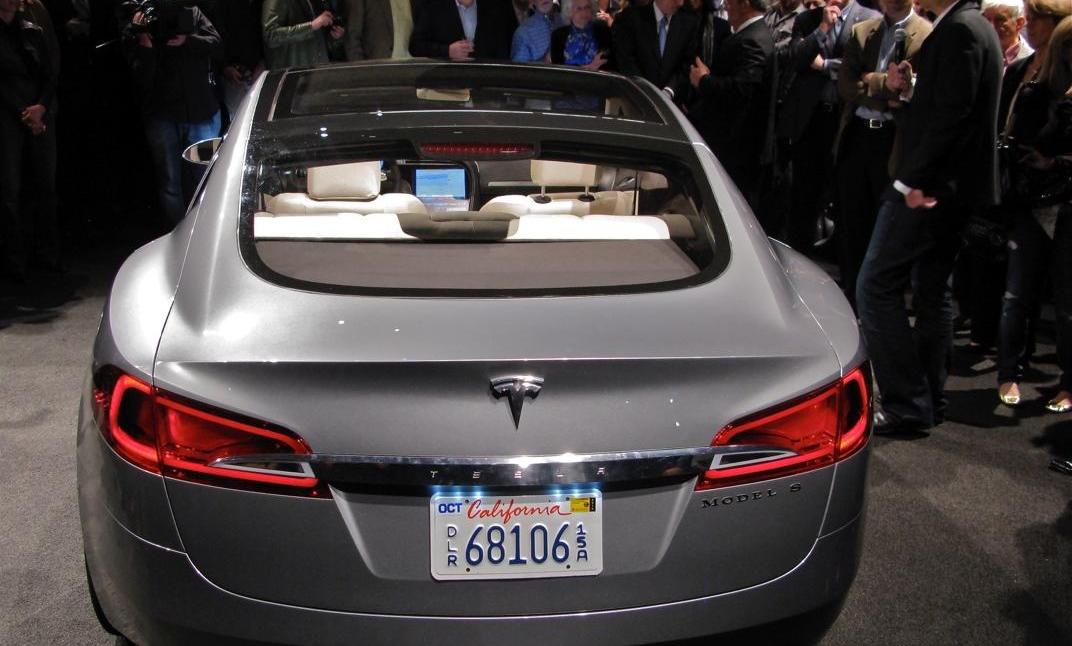 21 Unicorns
76KMillionaires and Billionaires in SV
$833Bin annual sales
California global economic status driven by SV
California global economic status driven by SV
8
[Speaker Notes: 21 Unicorn companies in last few years
$833B in sales each year from SV companies
CA economy is 6th in world; SV is a significant share of that
76,000 Millionaires and Billionaires in SV]
Across All Segments, Philanthropy Is growing
individual
private foundations
donor advised funds
corporate giving
9
Individual Giving is IncreasingCHARITABLE GIVING AS % OF ADJUSTED GROSS INCOME, 2008-2013
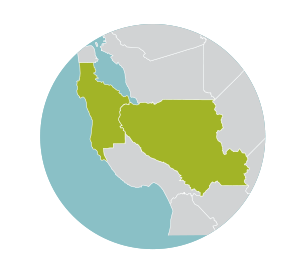 SILICON VALLEY
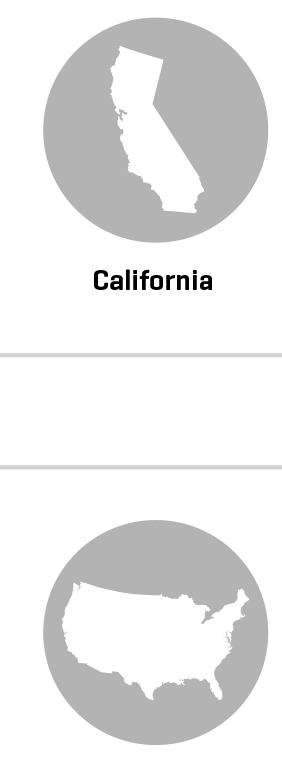 CALIFORNIA
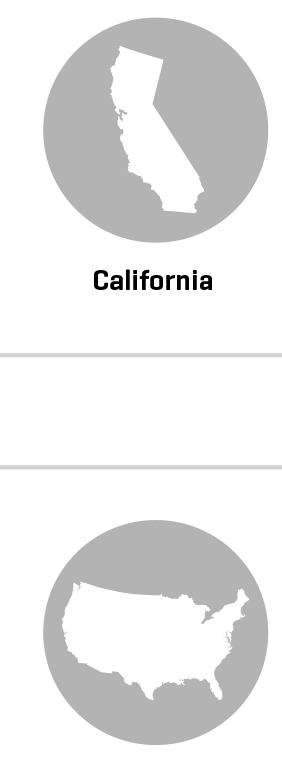 UNITED STATES
Source: IRS Statement of Income Datasets, 2008-2013 Giving USA/Chronicle of Philanthropy “How America Gives” Methodology. [Itemized Contributions as % of AGI. Approximately 80% of donations by individuals in US made by itemizers]
10
private foundations With > $10M doubled since 2000
NEW FOUNDATIONS $10M+ ADDED EACH TIME PERIOD
11
[Speaker Notes: There are 72% more SV-based private foundations with more than $10M in assets in 2015 than a decade earlier. 
Total combined assets of all SV-based private foundations grew 80% in that same period
As of 2015 there are 1,146 private foundations in the two counties with combined assets of $31.6B]
SV-Based DAFs: leading national providers GROWTH IN NUMBER AND AVERAGE ASSETS OF SV-BASED DONOR-ADVISED FUNDS, 2005-2015
946% 
Growth in assets to 2.2B
12
Growth in SV Corporate Contributionsto locally based nonprofits, 2007-2015
$117M
$114M
$103M
$83M
$79M
$70M
$57M
$56M
$47M
13
WHERE IS THE MONEY GOING? ~90% IS leaving the region
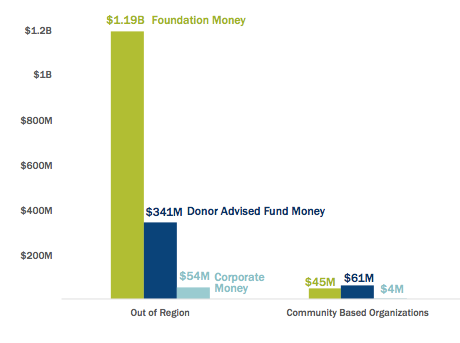 14
The Prosperity Paradox
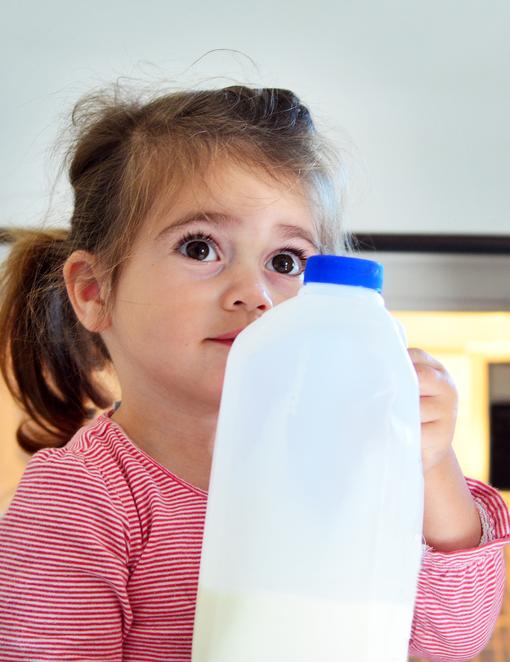 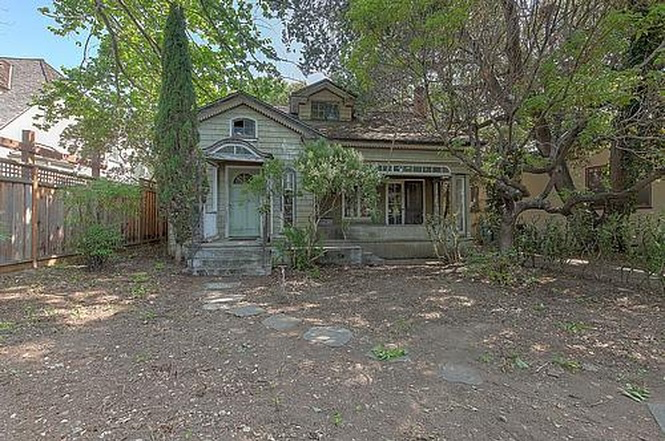 Low income families earn less than ‘89
1 in 3 SV kids hungry
30%residents rely on assistance
17%earn <$35,000/year
Middle class is declining: ~11%
15
Rising Cost of Living is disrupting quality of life
Median house costs $830,361
94k income required to rent an apartment
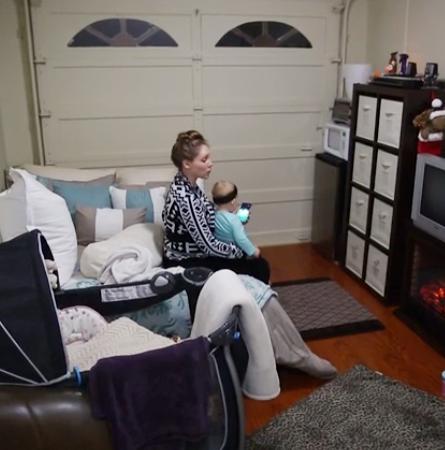 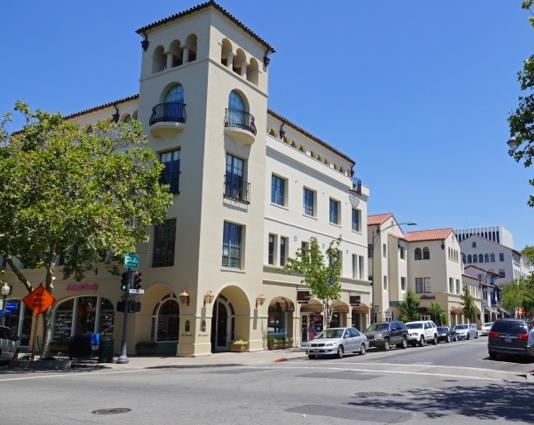 7500residents moved away in 2015
Rent is 227%higher than national average
Only 27% of first-time home buyers in SMC can afford a home
16
http://www.tulsakids.com/Time-Out/Web-2015/This-working-single-mom-lives-in-a-garage-with-daughter/
Perfect storm for community based organizations
DEMAND IS UP
COSTS ARE RISING =
CBOs STRUGGLING
30%
are running deficits
80%
Reporting increased demand
46%
Report doing business in SV is hard: 

Talent,
Wages
Rent
47%
had less than 3 months cash on hand
54%
Wait list for services
17
Large INSTITUTIONS Capture the Most Resources                    3,145 ACTIVE PUBLIC CHARITIES REPORTED REVENUES OF $20.5B
18
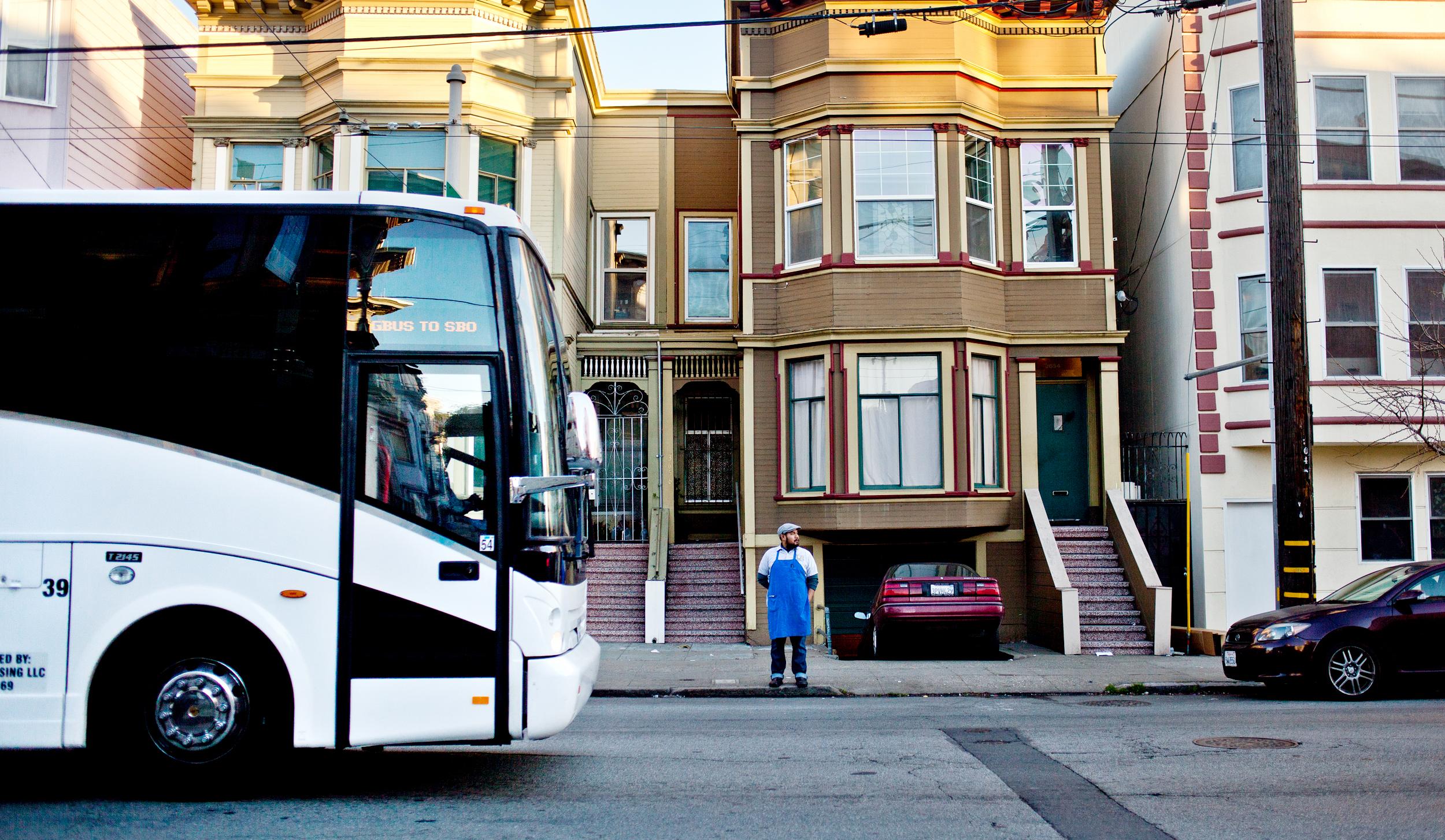 The philanthropic landscape is changing - new intermediaries:
Family offices and wealth advisors are gatekeepers
Hybrid structures for impact investing (LLC) 
New giving vehicles, such as DAFs (Donor-Advised Funds)
Traffic increases
Lack of Affordable Housing
Our first responders don’t live here
How does this affect me?
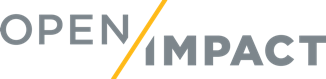 19
[Speaker Notes: Ask your nurse, teacher, police officer, fire fighter where they live – it’s likely not here

More stats:
Transportation: 78 hrs in traffic
30% of workers commute to another county 
Education: 50% of 3rd graders in SM county are failing to meet grade-level reading requirements
45% of 8th graders are below proficient on state algebra test
67% of tech workers in SV are born outside US]
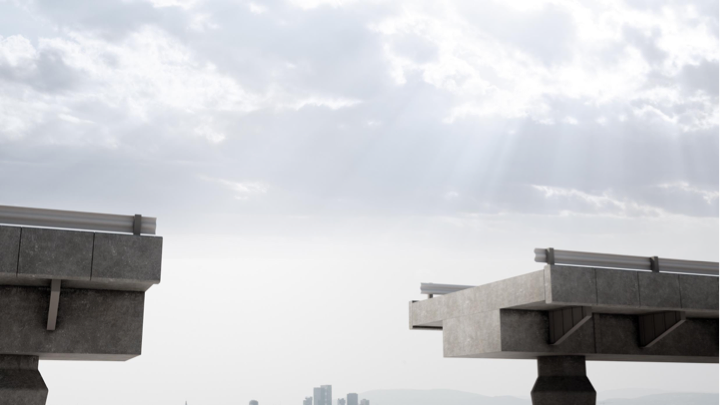 WHY the gap? Barriers to connection
knowledge & information
NETWORKS & experience
mindset & language
empathy & insight
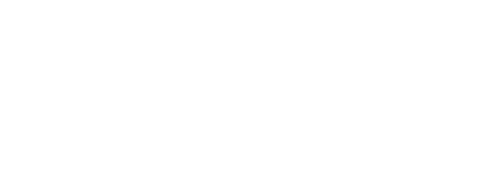 Q&A/ Discussion (10 min.)
Questions?
How is your local social sector landscape changing?
What do you see happening with philanthropy and CBOs? Are the dynamics similar or different?
What can you take away from this data?
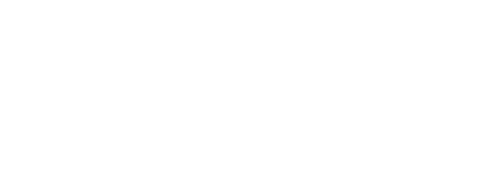 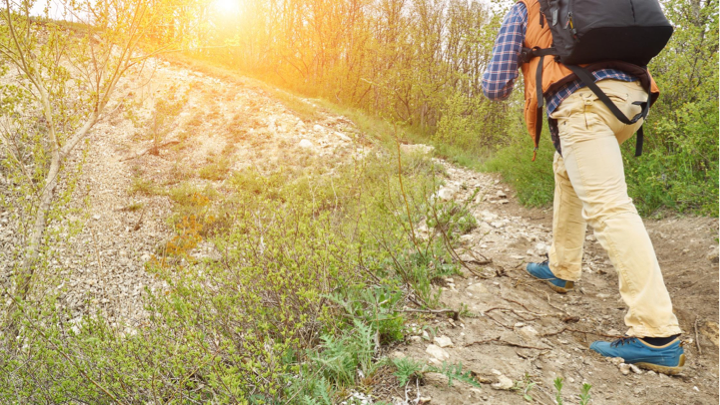 THE GIVING JOURNEY
Formative experiences shape giving

The wealth event and “pause” 

Getting unstuck & starting to give

Ramping up - accelerators

Actualized philanthropy
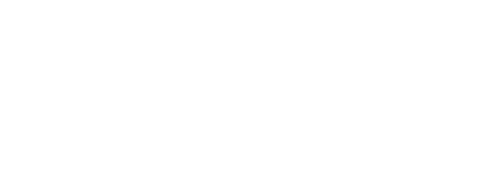 Where are you/ your members on the journey?
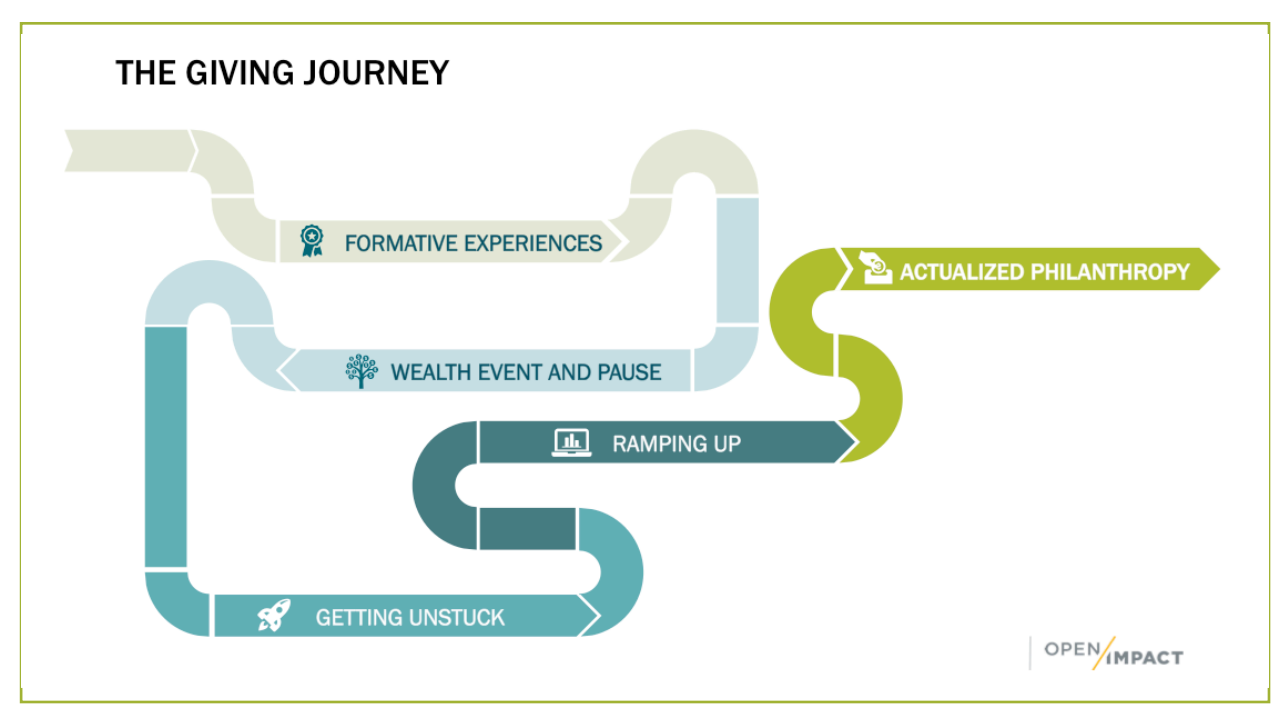 23
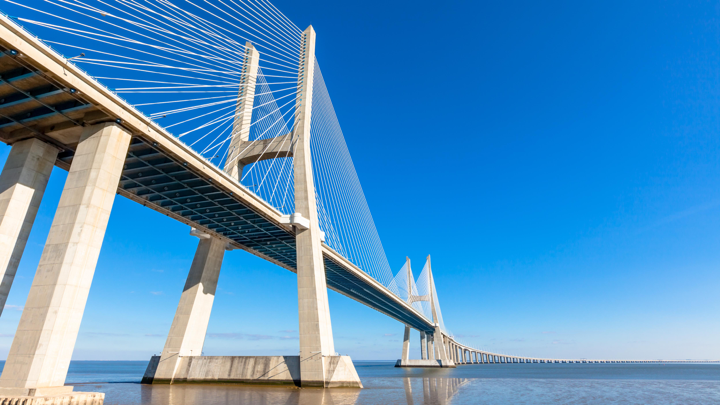 Mindsets and motives for giving
1
2
3
4
5
personal
Connected
High impact
innovative
portfolio
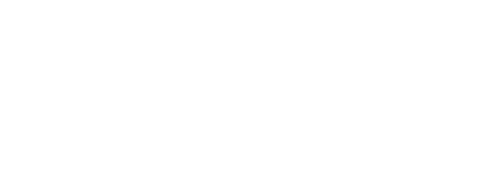 1
Personal/ Values
DONOR behavior
Advice
Shaped by personal experiences
Gratitude, family, faith and work
First the why, then the how
Start with the donor/ member
Understand their journey & stage
Ask them questions about their values/ motives: why?
What has shaped you?
Why do you give?
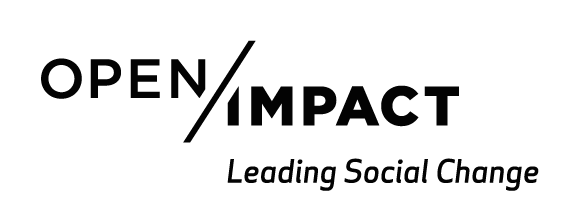 2
Connected/ Social
DONOR behavior
Advice
Want to build relationships
Learn by doing, experiential
Influenced by peer networks
Cultivate, cultivate, cultivate
Engage them; make giving social
Activate your/ their networks
Which networks matter?
How do you learn?
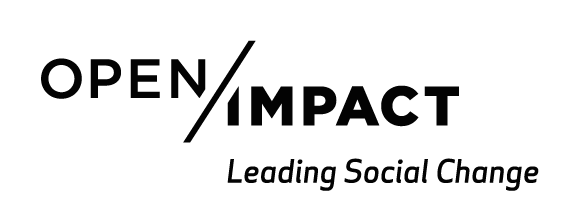 3
High-Impact
DONOR behavior
Advice
Focus on root causes, strategic
Systems-thinkers, scale 
Want to hear about outcomes/ ROI
Lead with impact, donors follow
Emphasize the ecosystem (place)
Appeal to both head and heart
What is your aspiration for local impact?
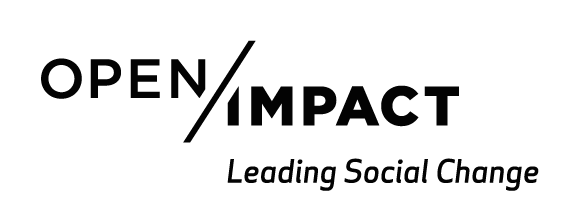 4
Innovative
DONOR behavior
Advice
Love disruption, innovation
Start with small bets, agile
Build trust through iteration
Emphasize your differentiation
Start small and build
Prove with a prototype, then grow
What are you trying to disrupt or change?
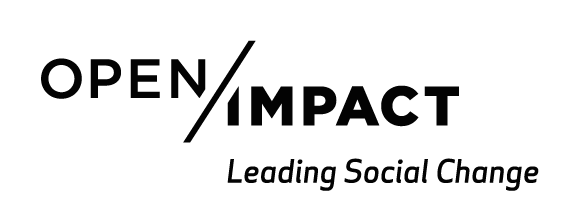 5
Portfolio
DONOR behavior
Advice
Understand portfolio approach
Offer multiple options to give
Make the case for how you fit into their portfolio
Approach giving as “investing” 
Use multiple vehicles to give
Diversified across issues,  areas, orgs
What does your portfolio look like?
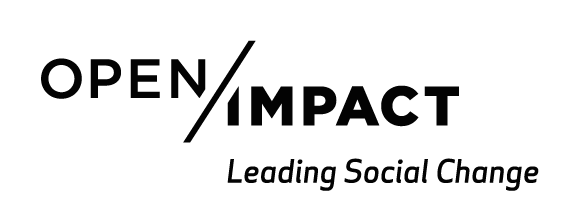 Q&A/ Discussion
How are you innovating your SVP model to stay relevant? 
What is your unique value proposition in your community? 
Are you making giving social, fun, experiential,  and rewarding?
Are you diversifying your network? (millennials, women, families)
Have you thought about your donors’ learning journey?
What else?
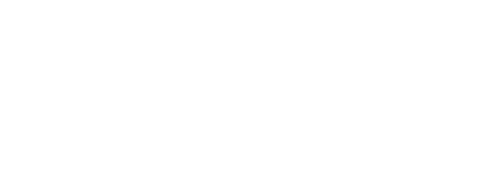 THANK YOU!! Download both Reports online
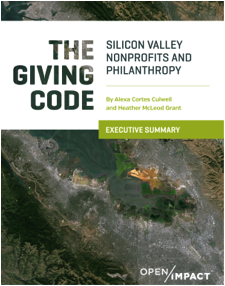 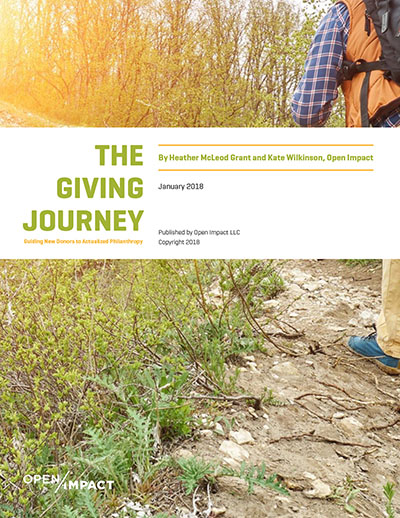 www.openimpact.io/giving-code
31